Doa Penjagaan Misi
Allah Bapa di syurga, Engkau mengasihi yatim piatu dan janda-janda, Engkau menjadi tempat perlindungan bagi mereka. Kami bersyukur untuk misionari Victoria yang melayani di tempat penampungan bagi anak-anak perempuan pelarianan. Dia tinggal bersama mereka dan menggembalakan anak-anak perempuan dari berbagai negara serta ibu-
1/3
Doa Penjagaan Misi
ibu yang menjadi korban kekerasan di rumah tangga. Kami berdoa agar kuasa kebangkitan Tuhan Yesus memenuhi Victoria agar kasih kekal Yesus dinyatakan kepada anak perempuan pelarianan. Roh Kudus menolong Victoria untuk berhubung dengan anak-anak perempuan yang berbagai usia dan latar belakang. Victoria boleh menjadi pembimbing yang
2/3
Doa Penjagaan Misi
berkesan bagi setiap gadis. Bapa Surgawi, Victoria akan pergi ke Thailand pada bulan Julai untuk menghadiri konferensi misionari 'Asia Bangkit'. Berkatinya dengan perjalanan yang selamat, pembelajaran yang bernas dan inspirasi yang luar biasa. Dalam nama Tuhan Yesus Kristus, Amin.
3/3
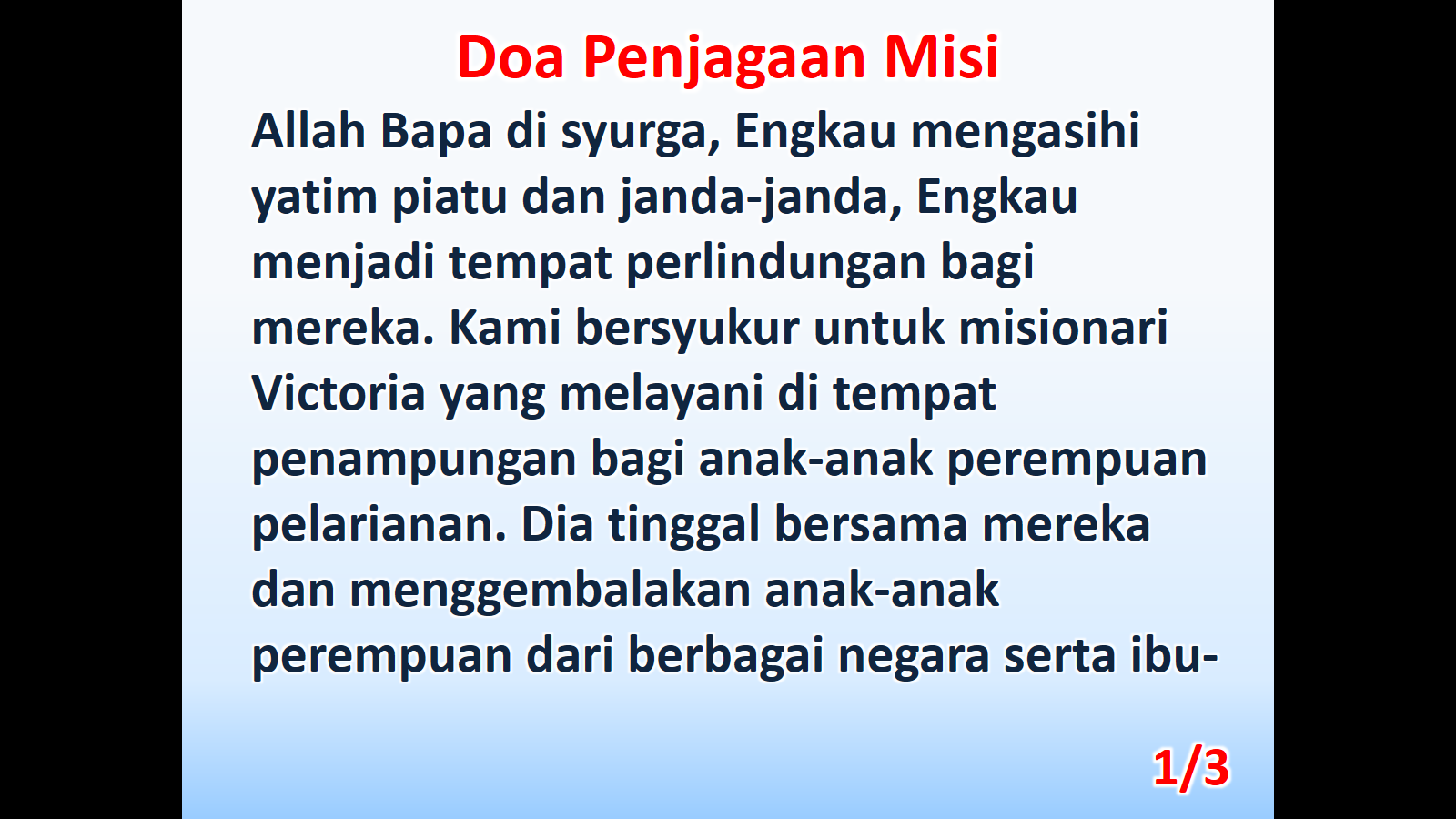 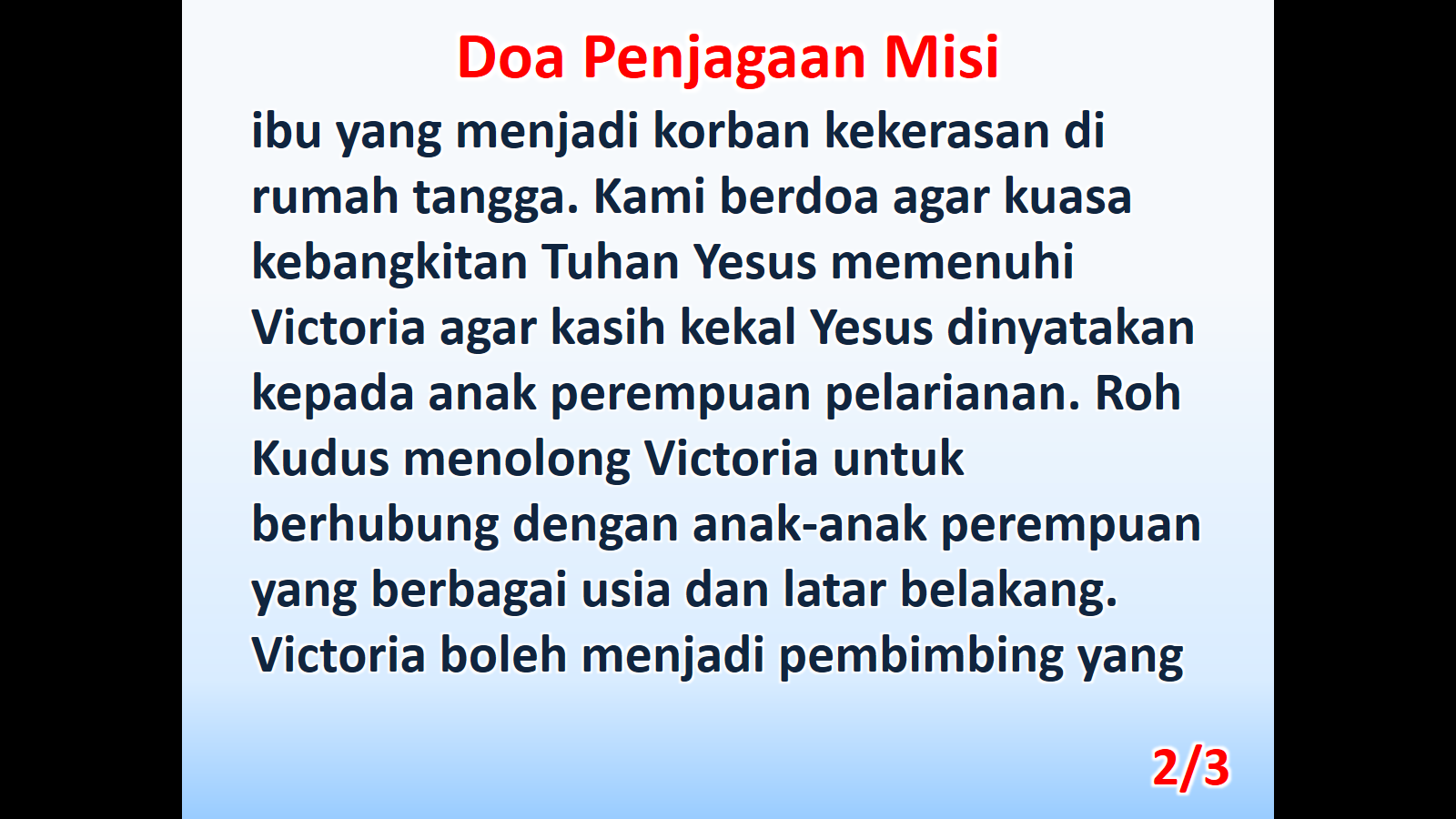 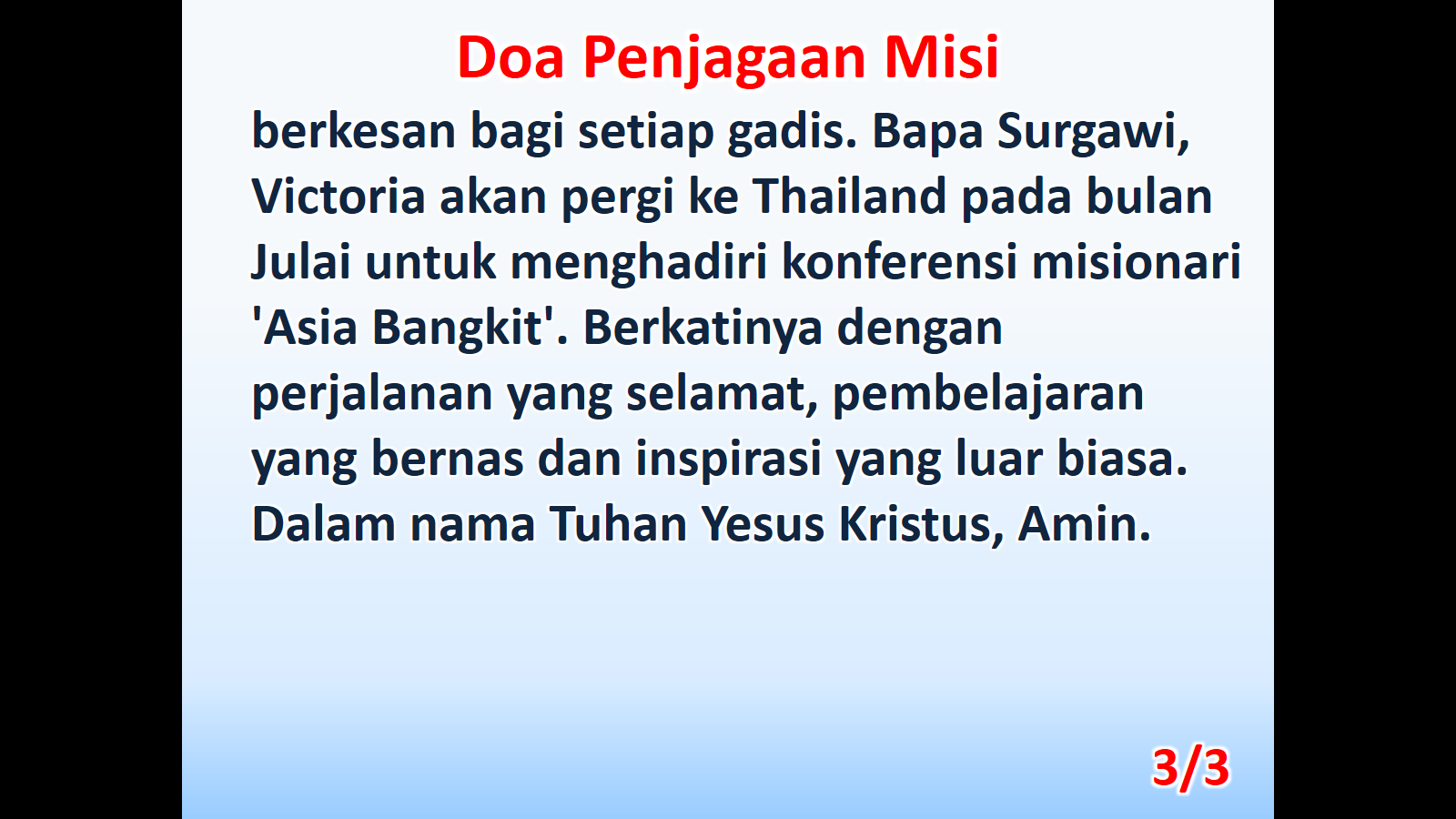